Social Media Data: How to Get It and What You Need to Know
Jessica Pater, PhD
Mirro Center for Research and Innovation, Parkview Health
www.jesspater.com
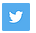 @jesspater
Follow Along!
Slides available at:  
   www.jesspater.com/publications 

Lots of embedded links to additional resources and to specific sites we are going to talk about!
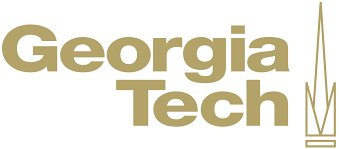 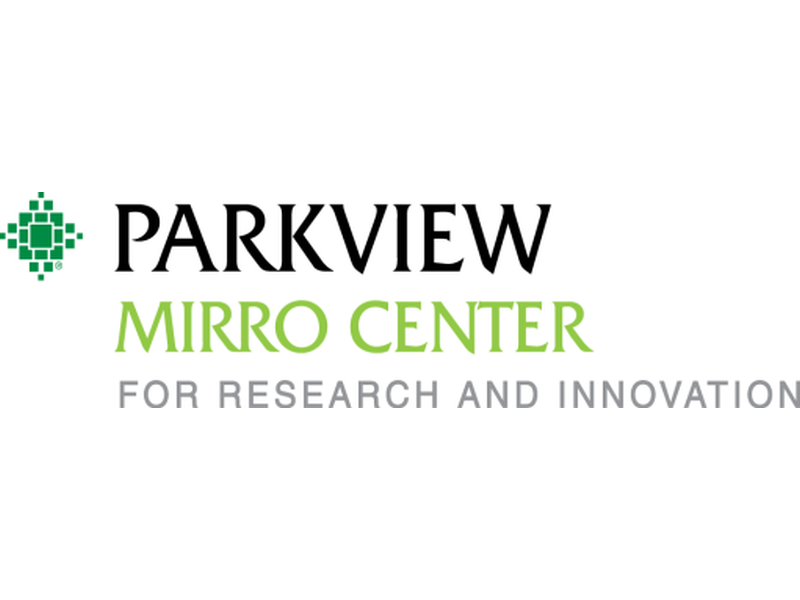 Who am I?
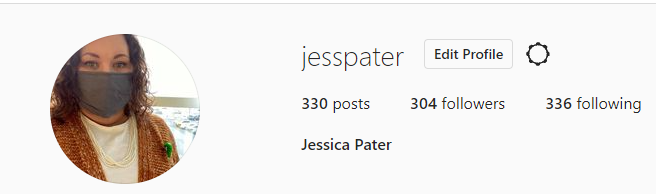 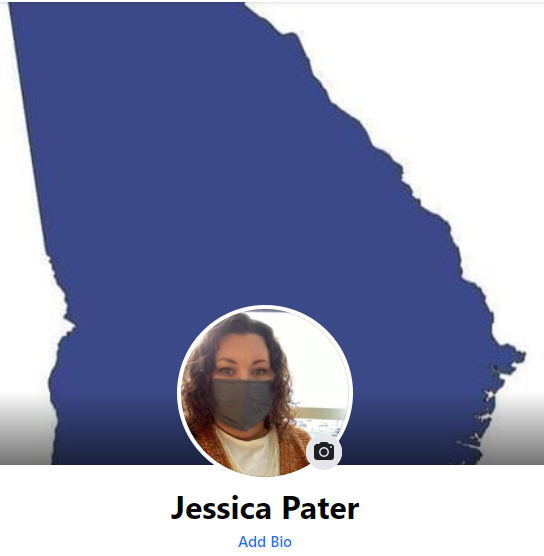 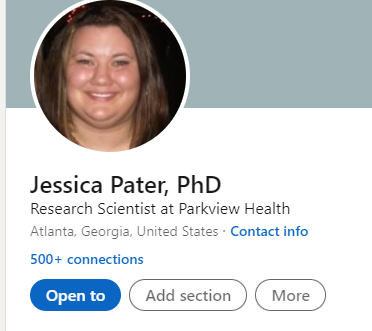 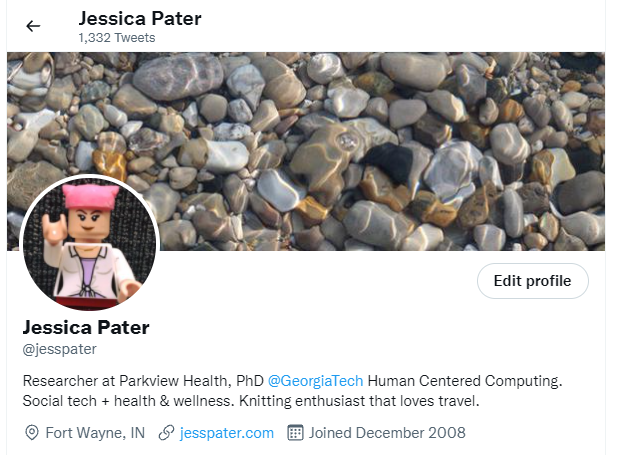 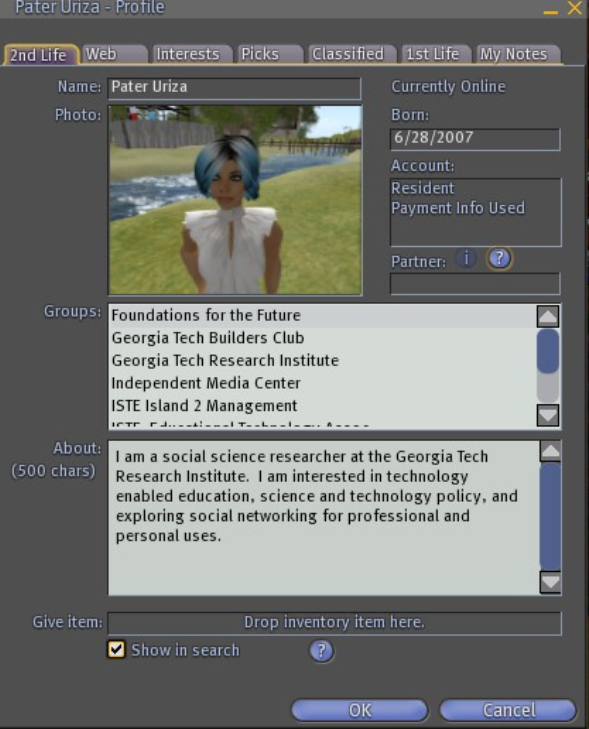 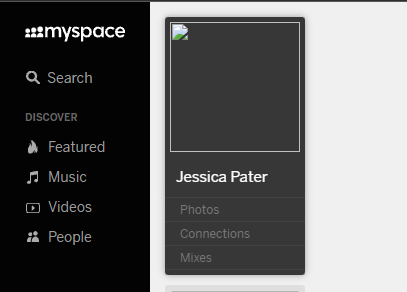 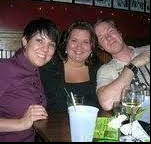 Why would you want to use social media in your research?
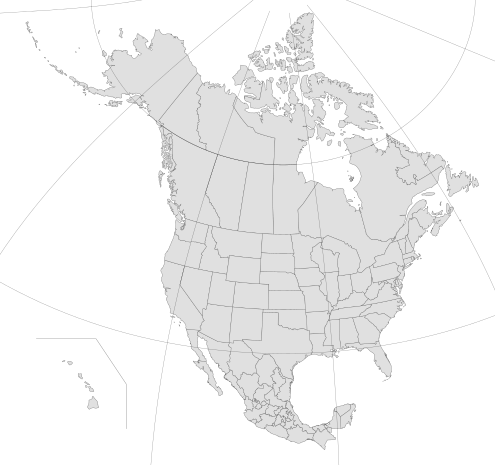 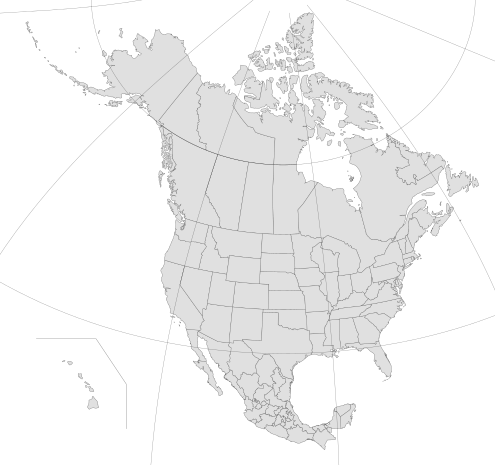 Social Media platform community & technical affordances
Social media content
Understanding Scope: Platforms
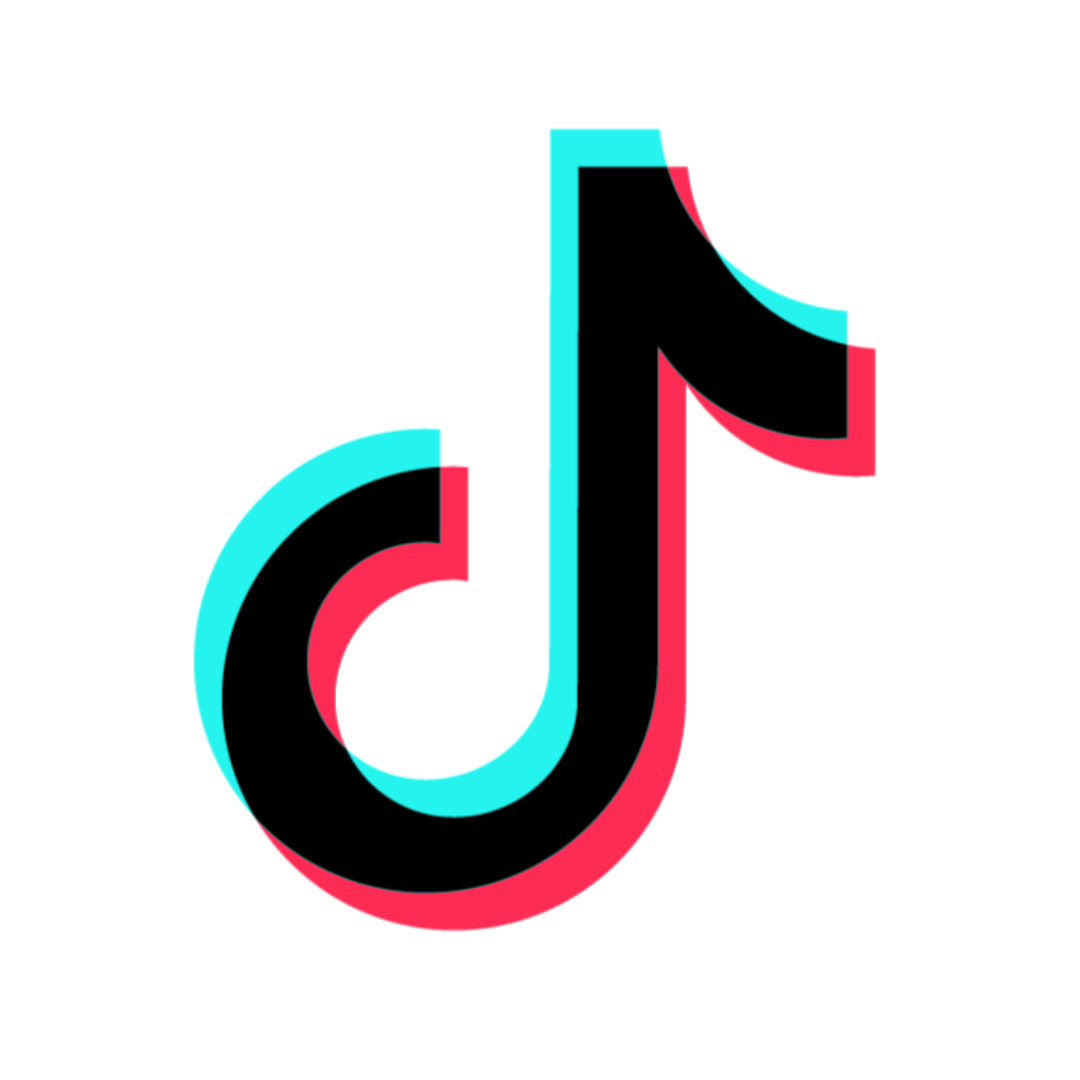 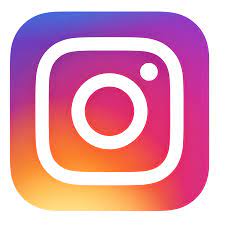 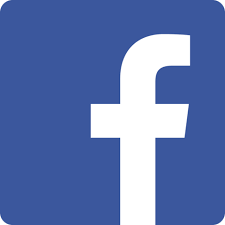 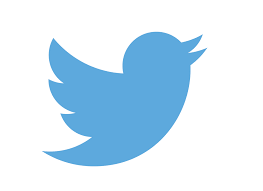 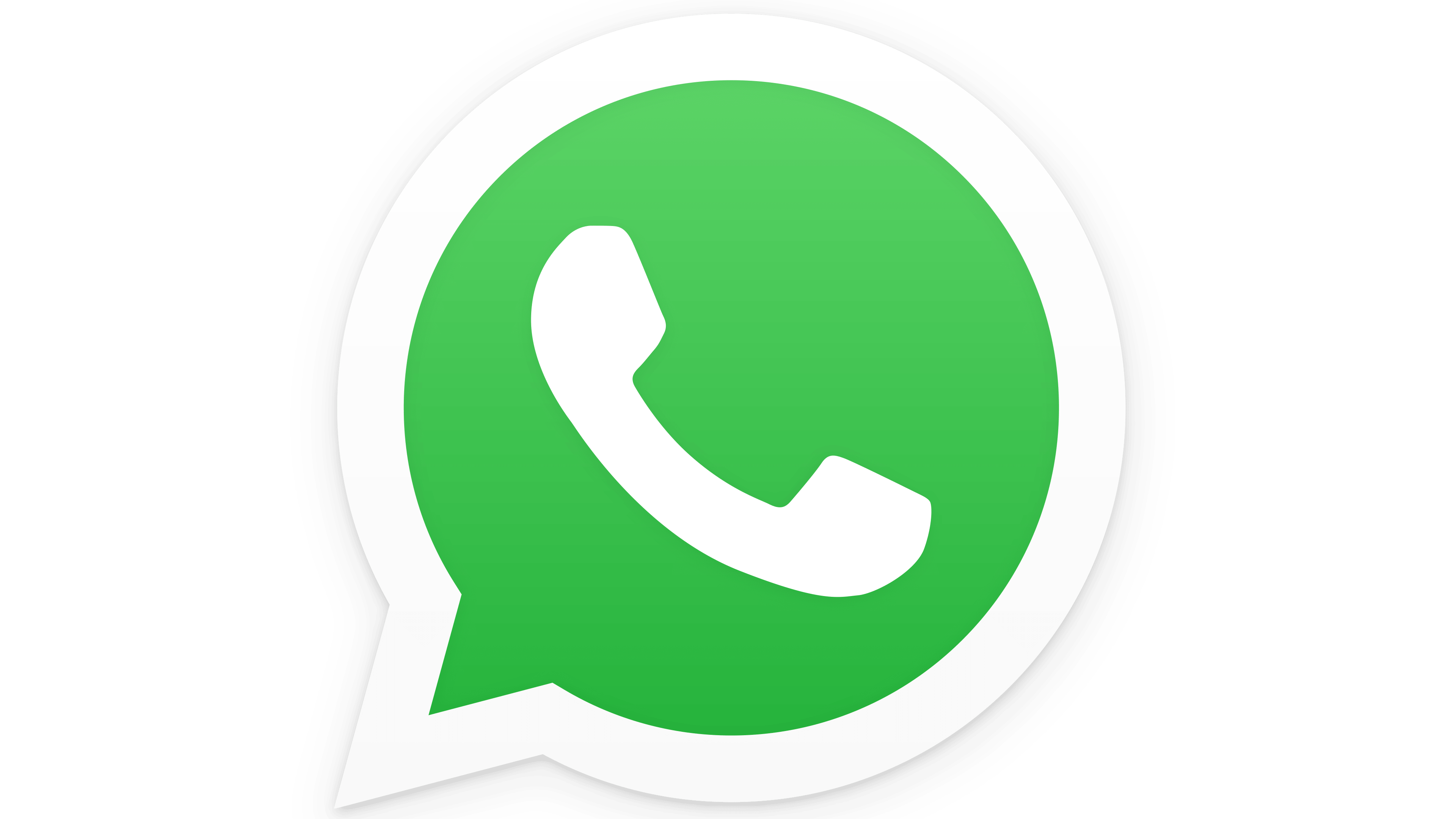 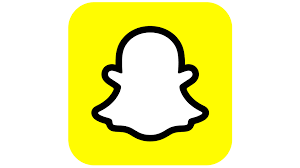 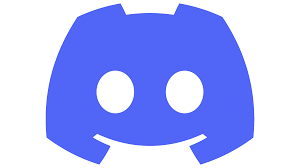 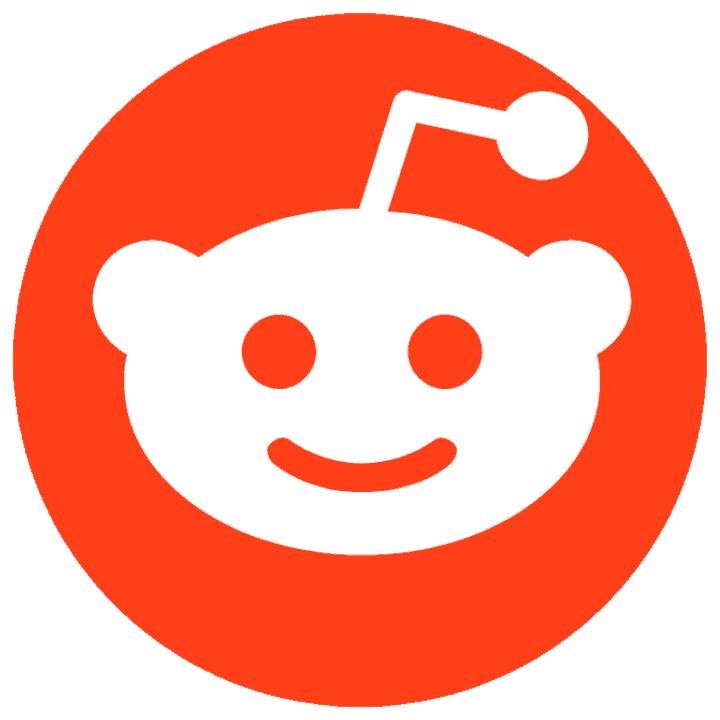 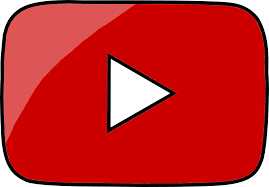 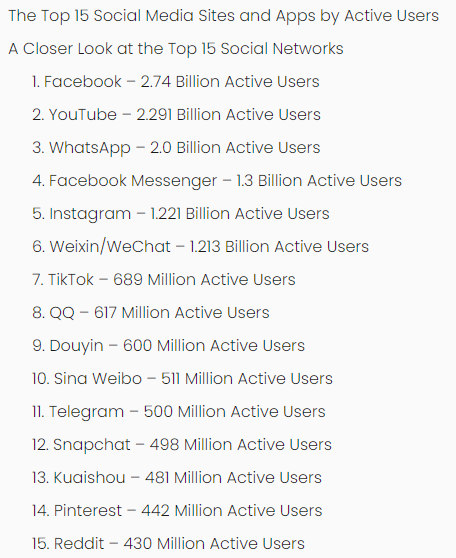 What culture are you wanting to study? 

How do policies shape the interaction in that online space? Does that matter?
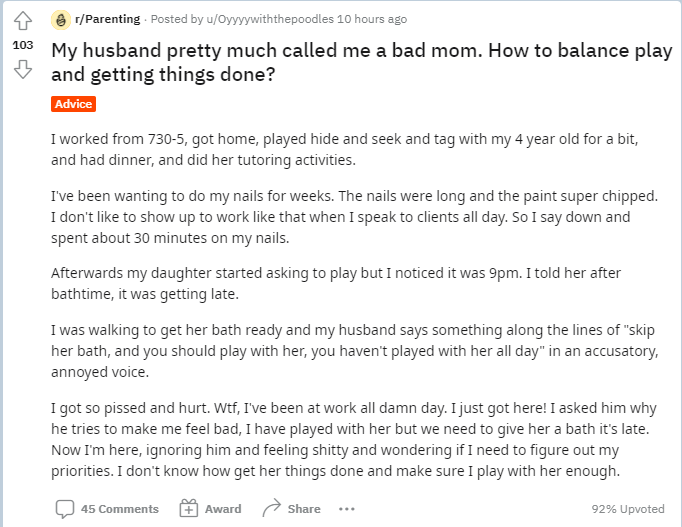 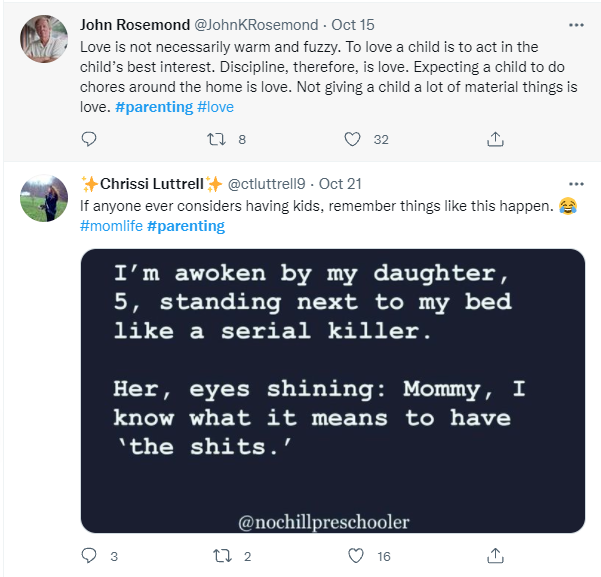 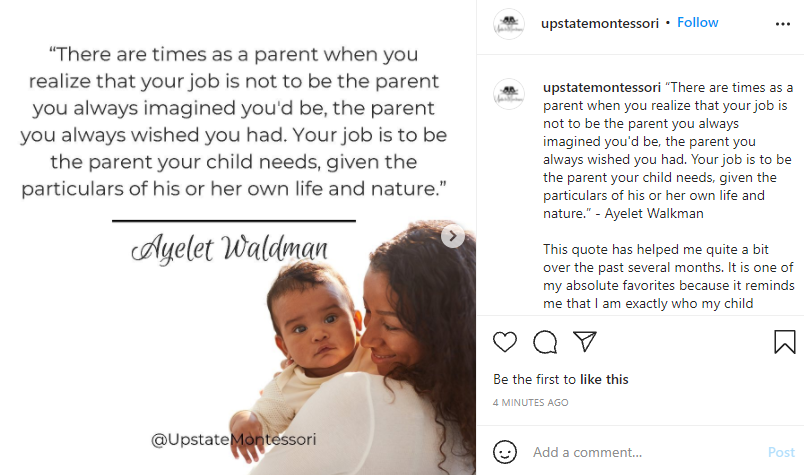 Understanding Scope: Audience
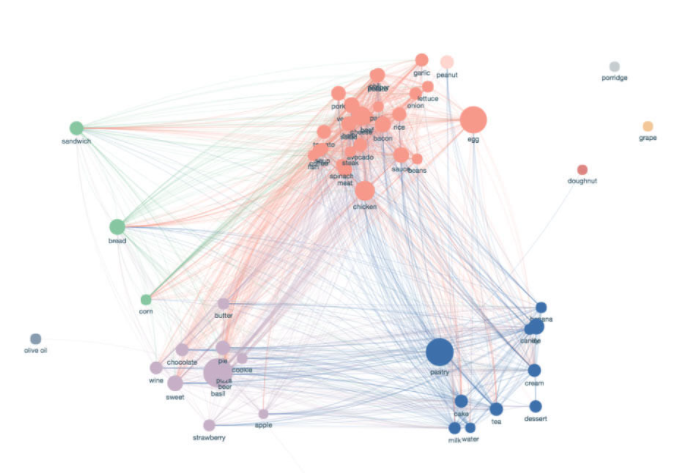 Who is your community?
Who is your community?
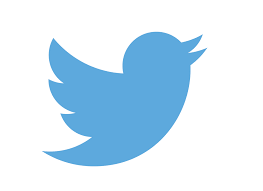 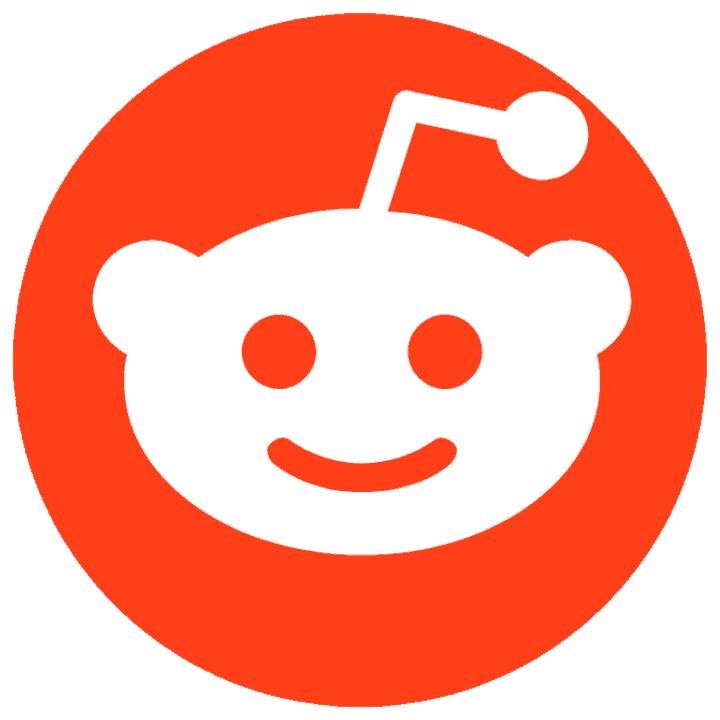 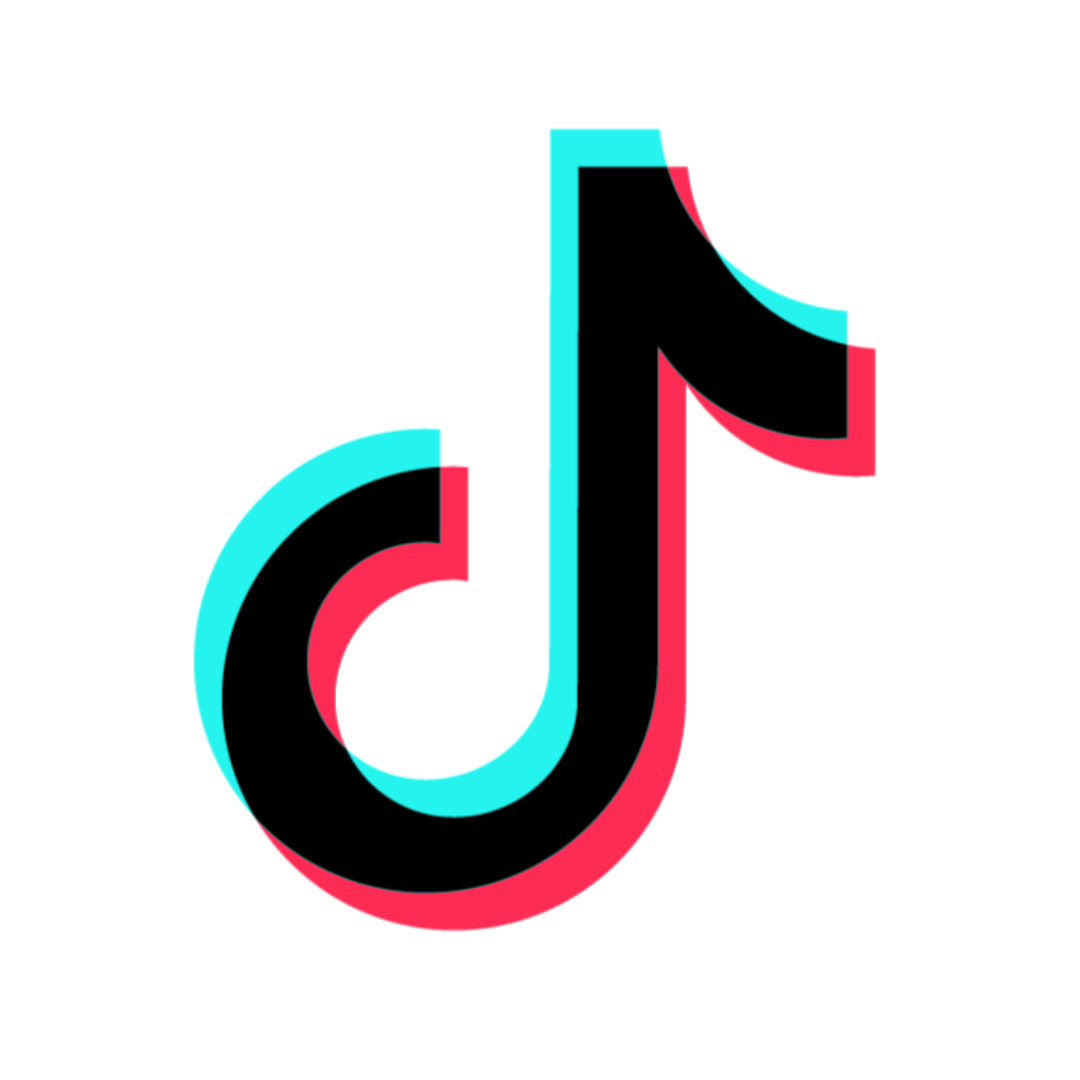 Why I use social media in my research
Connect digital traces mental health traces to physical health and well-being

Characterization: How do people talk about eating disorders on social media?
Correlation: What is the impact of social media on a person’s health? How do we qualify and quantify that?
Causation: Do specific eating-disorder related online behaviors contribute to the start or exacerbation of eating disorder symptoms?
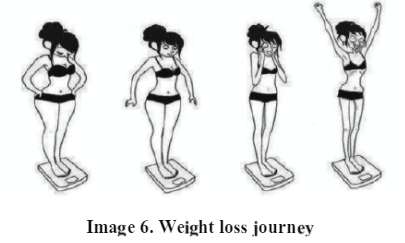 Where would you start in planning your integration of social media data into your research?
Organizing your plan of attack
Why	
Research questions/aims
Where 
Platform selection
Who
Individual, group
What
Group/page, individual concept/#<insert>
When
Date range
How do we “get” data?
Buying/Dowloading it
Asking users to share
Platform API
“scraping”
Computationally
By hand
Buying/Downloading Data
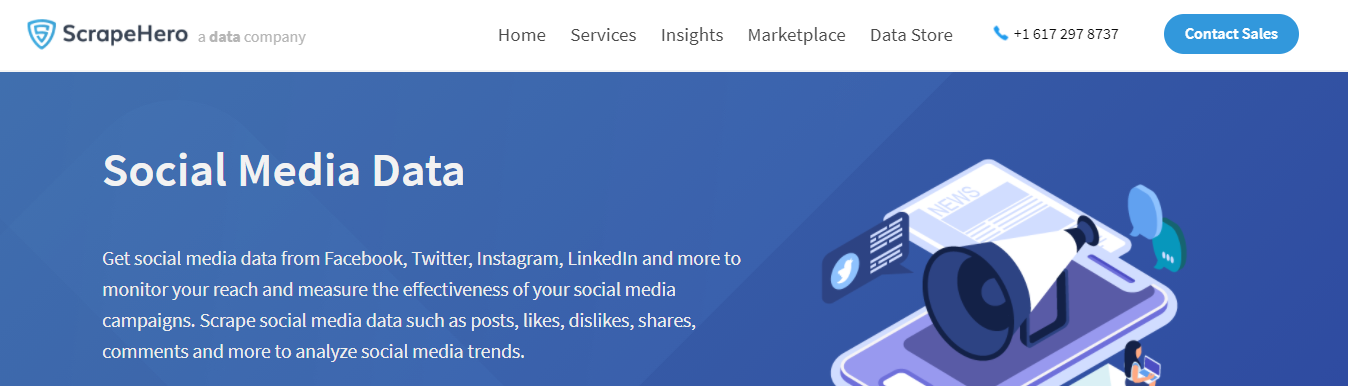 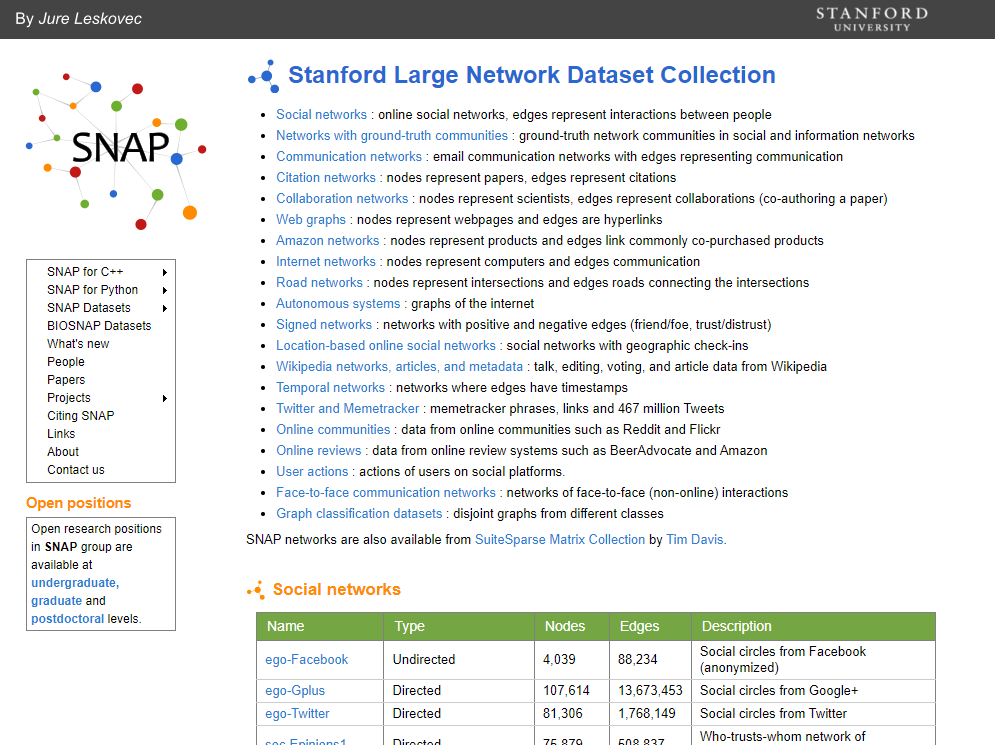 Benefits?
Challenges?
Benefits?
Quick
No need for technical proficiency to collect
De-identified
Comparisons to others who have used the dataset
Challenges?
$$$$
No control over dataset inputs
Unable to update/modify
Asking people to share their data
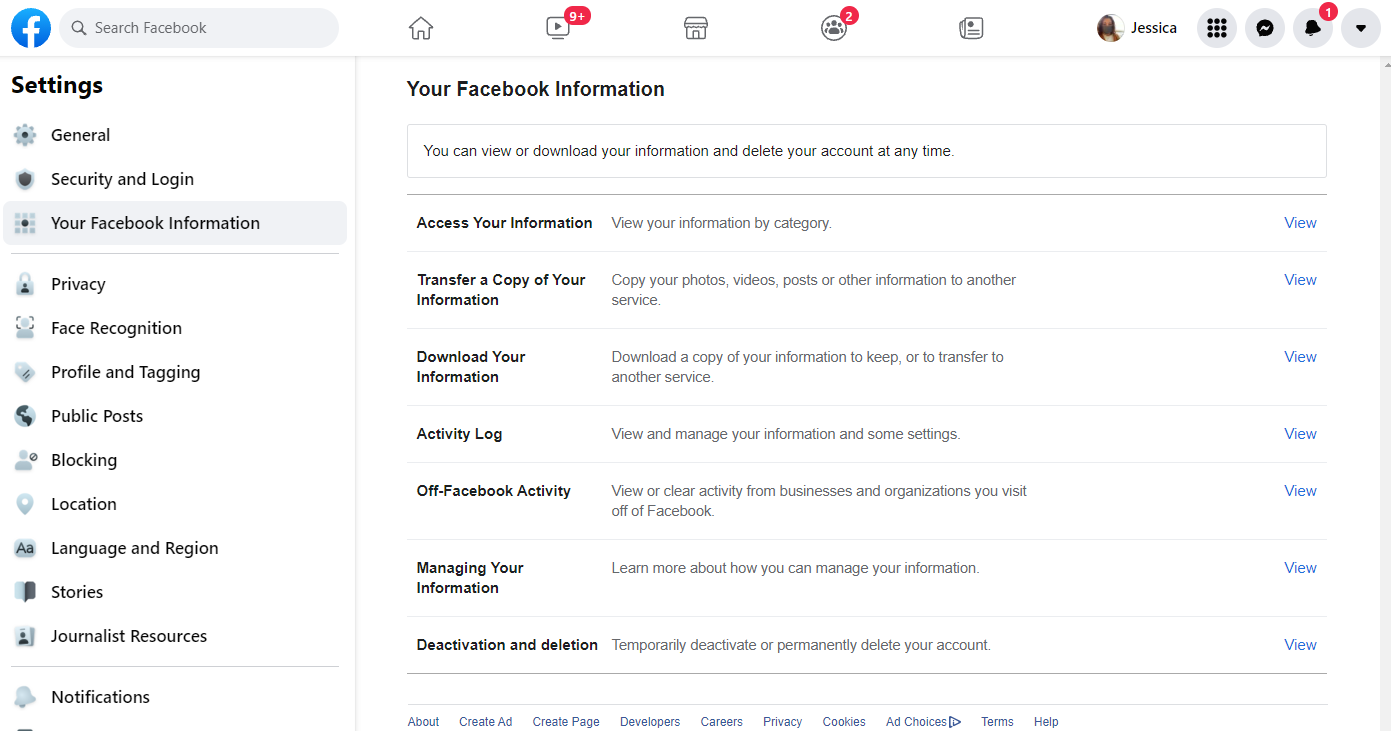 Benefits?
Challenges?
Benefits?
Complete user’s journey
Customizable downloads (dependent on platform)
Gets around lack of API 
One of the only ways to get complete data if account is private
Challenges?
Getting people to download/share
Privacy
De-identification nightmare
Platform API
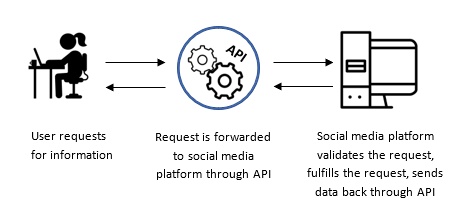 An application programming interface or API is a set of protocols and tools that allow for a clearly defined communication protocol between various software components. 
Must register with the platform
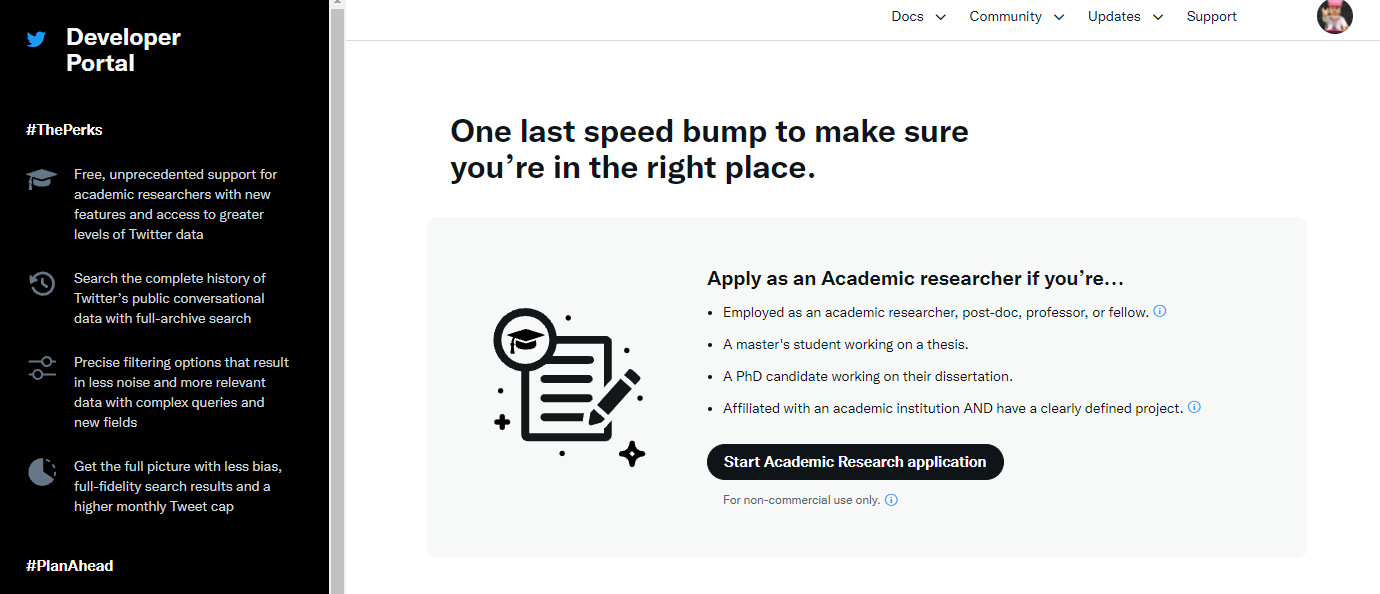 Example: r/parenting
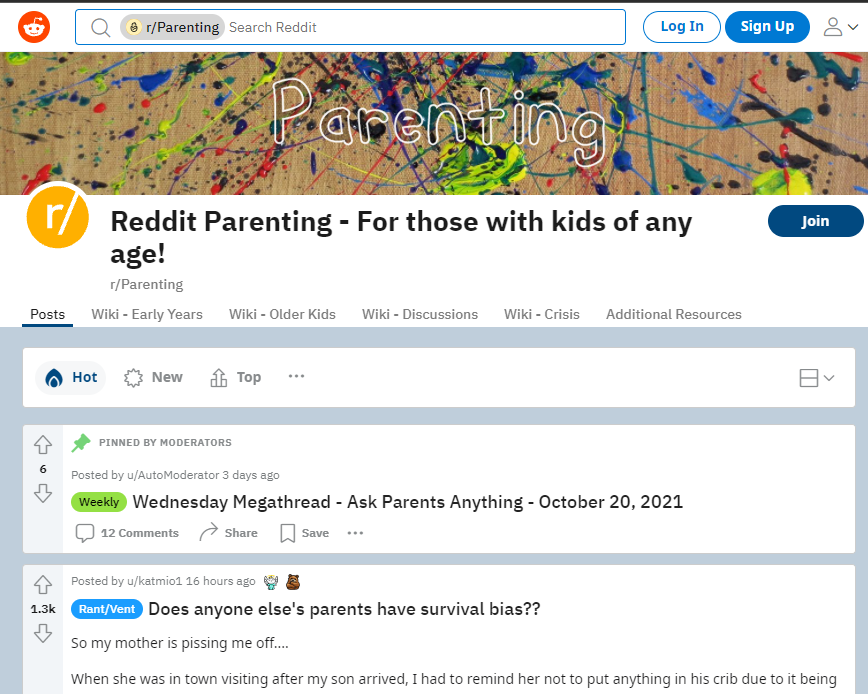 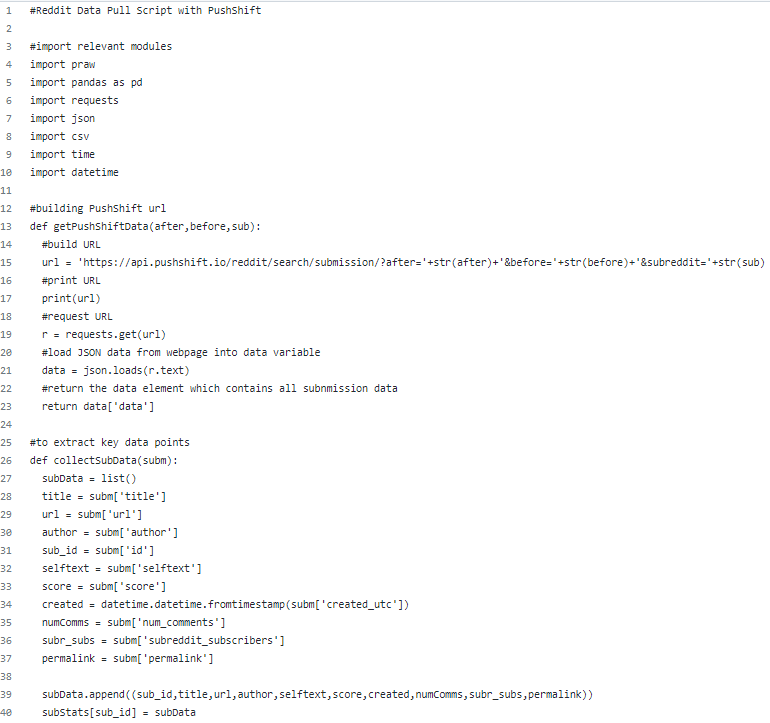 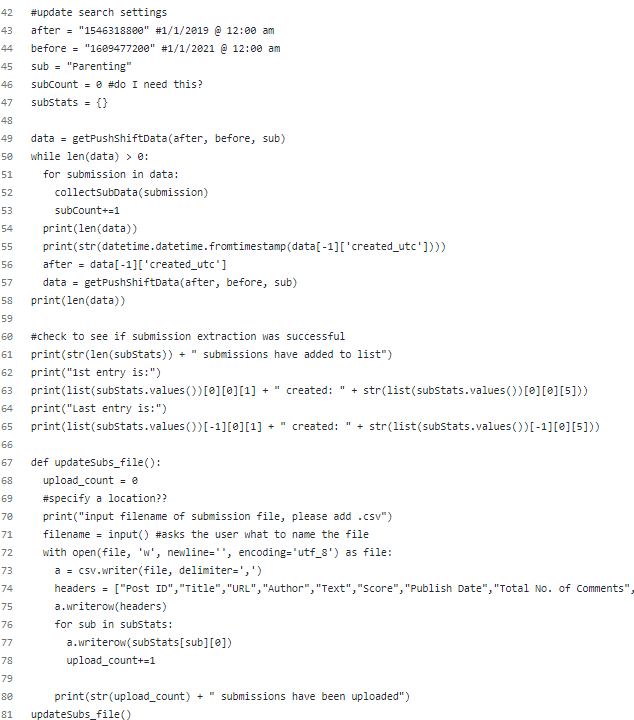 The Code
[Speaker Notes: PRAW: is designed to follow all of reddit’s API rules. You have to give a useragent that follows the rules, everything else is handled by PRAW so you needn’t worry about violating them.

PANDAS: toolket that allows for data analysis within PYTHON

Requests allows you to send HTTP/1.1 requests extremely easily

JSON: used to store and communicate information to other product]
The Code
Imports
PRAW: Python Reddit API Wrapper
PANDAS: Python-based data analysis 
Requests
JSON: JavaScript Object Notation
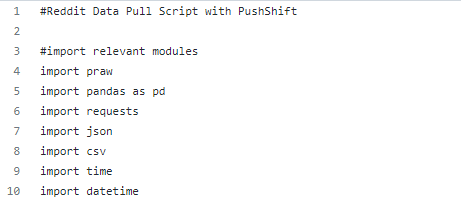 [Speaker Notes: PRAW: is designed to follow all of reddit’s API rules. You have to give a useragent that follows the rules, everything else is handled by PRAW so you needn’t worry about violating them.

PANDAS: toolket that allows for data analysis within PYTHON

Requests allows you to send HTTP/1.1 requests extremely easily

JSON: used to store and communicate information to other product]
The Code
Accessing the API
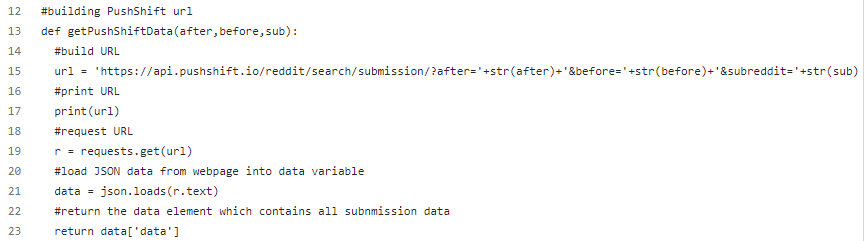 [Speaker Notes: The pushshift.io Reddit API was designed and created by the /r/datasets mod team to help provide enhanced functionality and search capabilities for searching Reddit comments and submissions.]
The Code
Defining what you want pulled
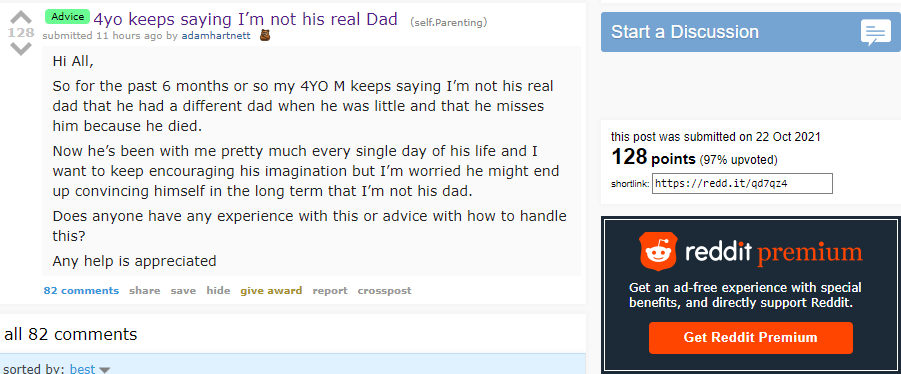 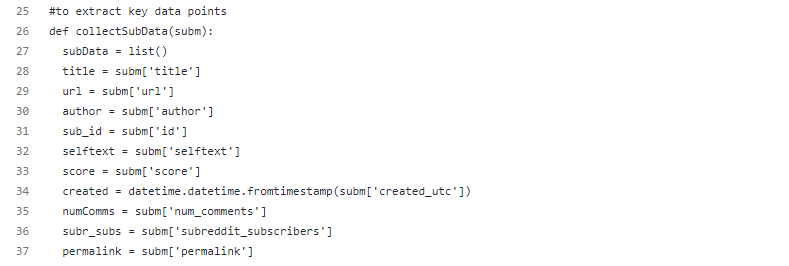 The Code
Search parameters
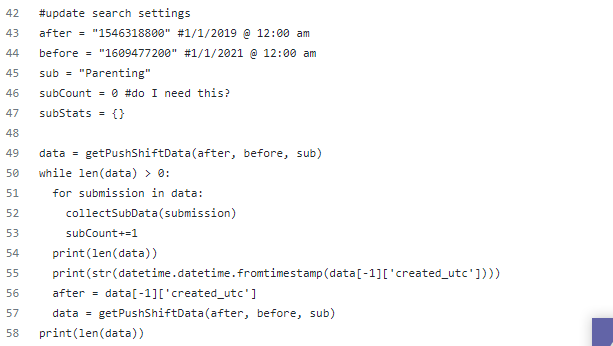 The Code
Check to see if pull was successful
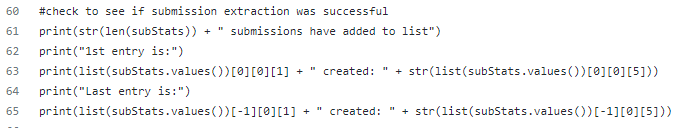 The Code
Writing to a file
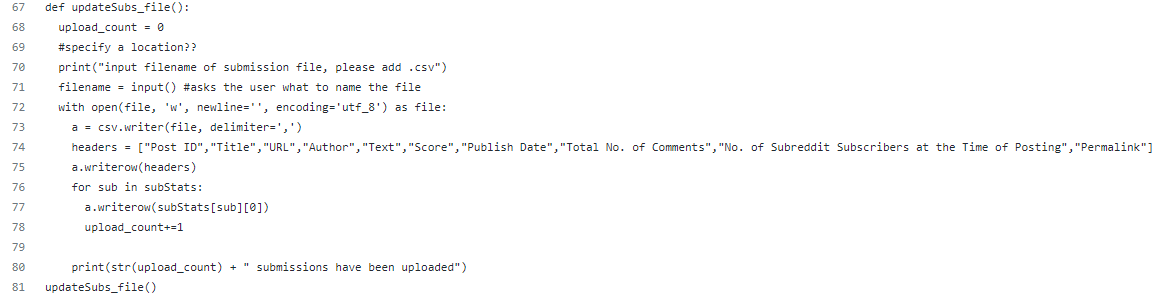 Benefits?
Challenges?
Benefits?
Preferred method from Platform perspective
Access metadata (depends on platform)
Download large amounts of data
Challenges?
Technical proficiency
Constant updates to what API allows for (and doesn’t)
Limited to public data
“Scrapping” Data
Building a web scraper (Computational)
A tool that goes through and automatically captures data from the “screen” of the social media platform based on specific search criteria
Gather text, images, or videos

Manual (By-hand)
Individuals logging into the platform with a valid account and collecting data manually based on specific search criteria.
Benefits?
Challenges?
Benefits?
Quick (Computational)
Automated (Computational)
Within scope of most Terms of Service (By-hand)
Challenges?
Slow (By-hand)
Goes against most Terms of Service (Computational) 
Limited to public data (Both)
Strategies for implementation
Computer Science/Info Sci undergraduates!

Online Training
Social Media Data Analytics (Univ of Washington)
The Data Scientists Tool Box (Johns Hopkins Univ.)
Introduction to Social Media Analytics (Emory Univ.)
What are the ethical considerations of using social media data in research?
Ethical Considerations
Legal/Policy
Balancing out the potential harm 
Does public = publishable? 
What does it mean if someone can infer that someone’s data is being used in my work?
Fluidity of social norms